«Формы организации сотрудничества  детского сада с родителями
 (законными представителями)»
 
                                                                                            

   Бурданова АннаДмитриевна
Старший воспитатель
МАДОУ детский сад «радуга» р.п.Ветлужский
Нормативные документы:
ФГОС ДО вступил в силу 01.01.2014г.
«Принципы дошкольного образования»
П.1.4.п.5 Сотрудничество Организации с семьей
Направлен на решение задач:
П.1.6. п.9 Обеспечения психолого-педагогической поддержки семьи и повышения компетентности родителей(законных представителей) в вопросах развития и образования, охраны и укрепления здоровья детей. 
Является основой для:
    П.1.7 п.6  Оказание помощи родителям(законным представителям) в воспитании детей, охране и укреплении их физического и психического здоровья, в развитии индивидуальных способностей и необходимой коррекции нарушений их развития.
ФГОС ДО требованья к условиям реализации ООП ДО:
-создать условия для участия родителей (законных представителей) в образовательной деятельности;

     -поддержка родителей (законных представителей) в воспитании детей, охране и укреплении их здоровья, вовлечение семей непосредственно в образовательную деятельность;

      -взаимодействие с родителями(законными представителями) по вопросам образования ребенка, непосредственного вовлечения их в образовательную     
      деятельность, в том числе посредством создания образовательных проектов совместно с семьей на основе выявления потребностей и поддержки образовательных инициатив семьи.
Цель: Побуждать родителей стать активными участниками педагогического процесса, оказав им помощь в реализации ответственности за воспитание и обучение детей.Задачи:Установить партнерские отношения с семьей каждого воспитанника.Объединить усилия семьи и детского сада для развития и воспитания детей.Создать атмосферу взаимопонимания, общности интересов, позитивный настрой на общение и доброжелательную взаимоподдержку родителей воспитанников и педагогов детского сада. Активизировать и обогащать умения родителей по воспитанию детей.Поддерживать уверенность родителей (законных представителей) в собственных педагогических возможностях.
Направления работы:
Направления работы:
Информационно-аналитическое
Анкетирование
  Консультации
  Составления социального паспорта семей
  Опросы
   Беседы
   Интервьюирование
Цель: Знакомство с семьями воспитанников. Выявление реальных потребностей и интересов родителей. Определение уровня педагогической компетентности родителей. Изучение мнения и оценку родителями работу коллектива.
Наглядно-информационное
Наглядные:
Уголки для родителей
Буклеты, памятки
Стенды
Выставки, фотовыставки
Интернет- ресурсы
Папки-передвижки
Информационные:
Родительские собрания
Беседы
Консультации
Цель: Знакомство родителей с образовательными услугами, с приемами и методами воспитания детей. Знакомство  с содержанием работы. Повышение педагогической грамотности родителей.
День открытых дверей, показы занятий, режимных моментов
Проектная деятельность
Семейный клуб
Мастер-классы
Акции, ярмарки
Семинары, круглые столы, 
Тематические родительские собрания
Познавательное
Цель: расширение объема педагогических знаний и практических умений родителей  по вопросам воспитания и развития детей.
Совместные праздники
Развлечения 
Досуги
Викторины
Конкурсы
Театрализованные постановки
Выступления
Досуговое
Цель: Вовлечение родителей в совместную двигательно-игровую и творческую деятельность с ребенком.
Воспитывает все: люди, вещи, явления, но,прежде всего и дольше всего – люди.Из них на первом месте – родители и педагоги»А. С. Макаренко
Грамотное выстраивание отношений между двумя социальными институтами –семьей и детским садом позволит добиться максимальной пользы в обеспечении эмоционального, физического и       социального благополучия детей.
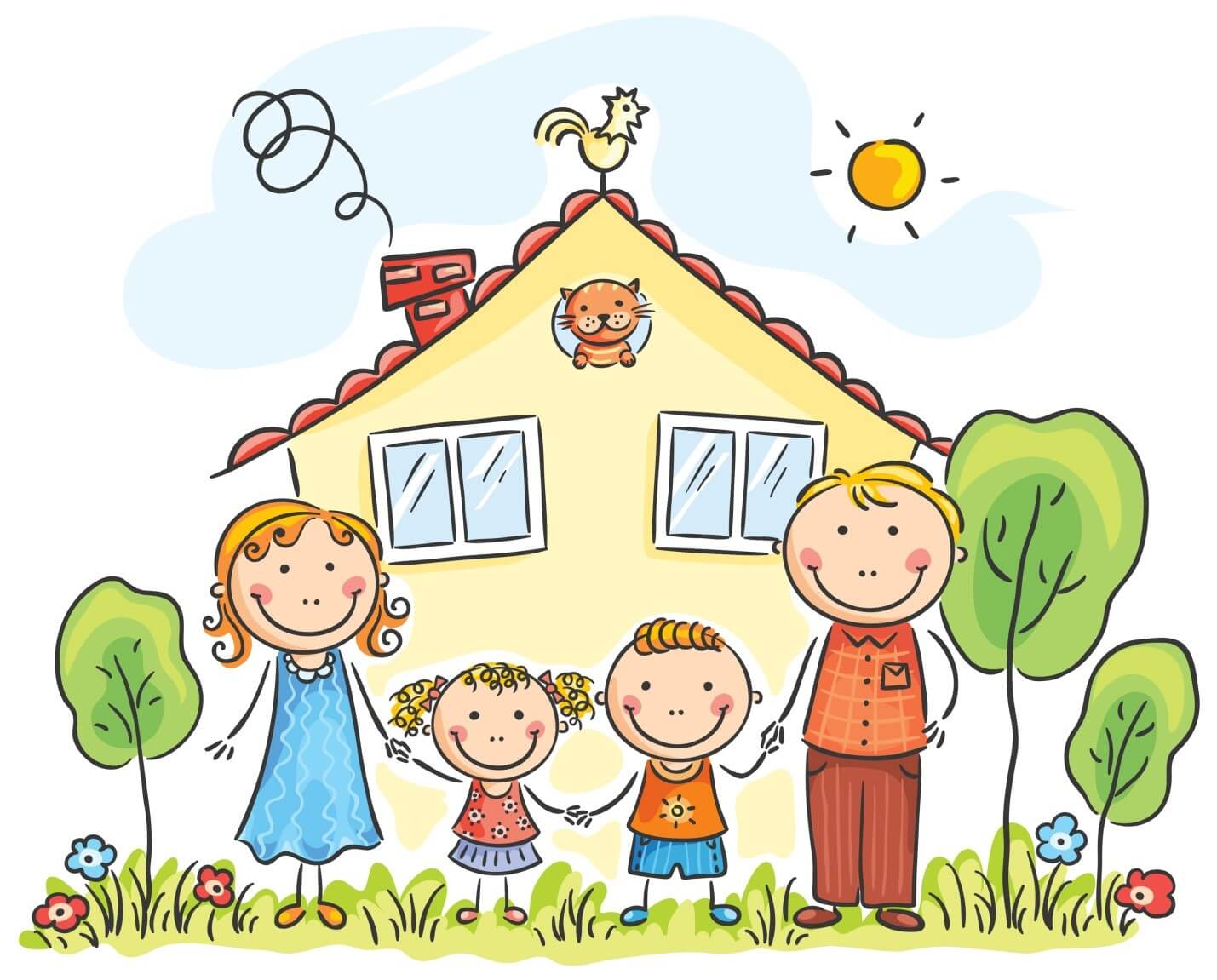